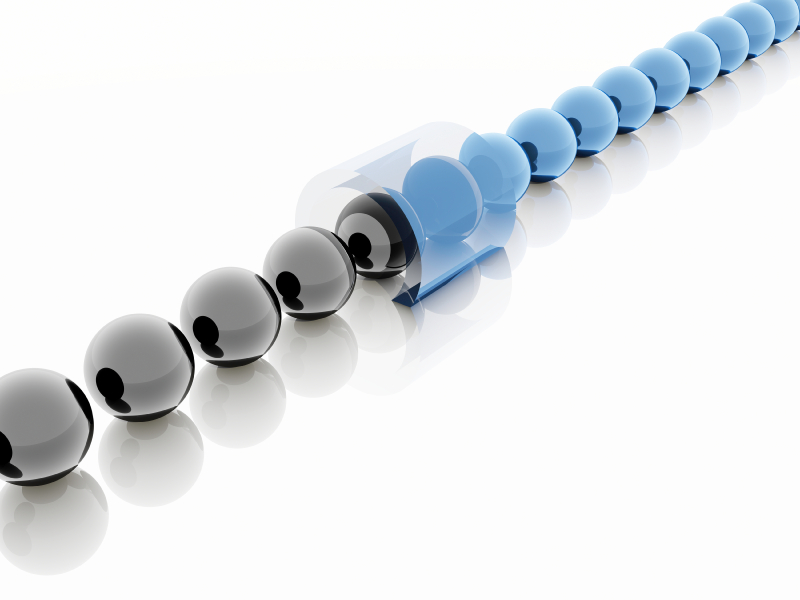 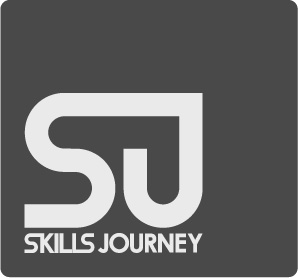 The e-learning skills gap
Clive Shepherd
www.skillsjourney.com
Surprising as it may seem, most educational and training methods are relatively timeless
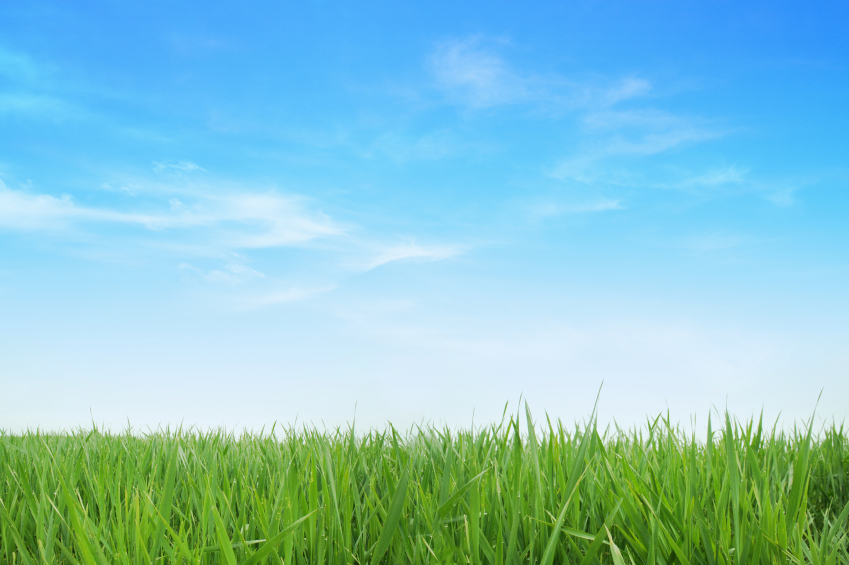 exploration
observation
coaching
discovery
case studies
demonstration
consultation
simulation
briefings
instruction
discussion
performance support
assessment
networking
feedback
games
reading
lectures
questioning
collaboration
work experience
reflection
visits
research
projects
role-play
sharing
practice
Although at different times in history, we have tended to favour some methods over others
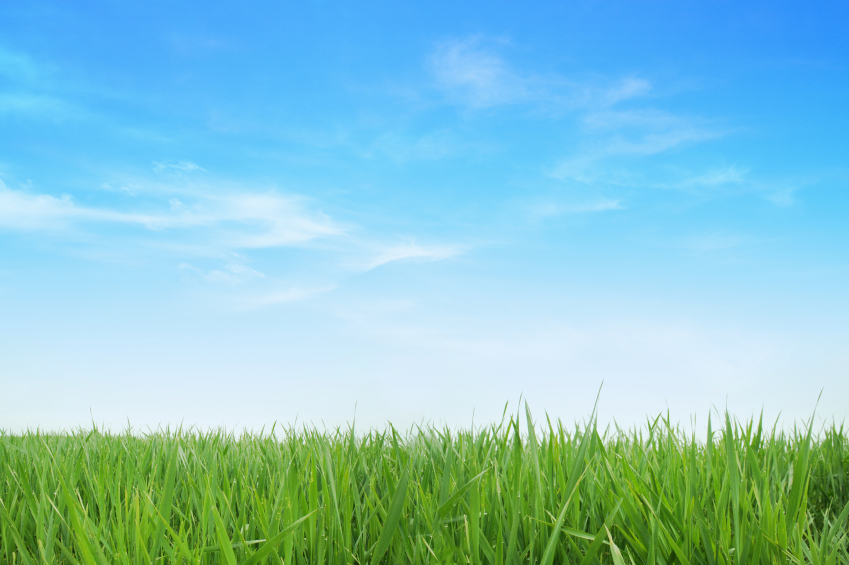 exploration
observation
coaching
discovery
case studies
demonstration
consultation
instruction
simulation
briefings
discussion
assessment
networking
performance support
feedback
games
reading
lectures
questioning
collaboration
work experience
reflection
visits
research
projects
role-play
sharing
practice
Right now, there are some good reasons to rethink the methods we use
There are new theories like connectivism …
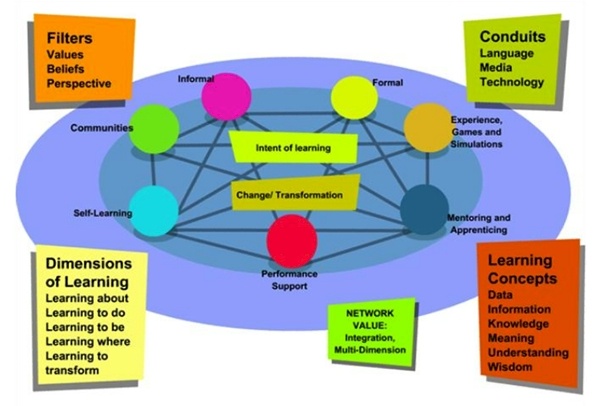 CONNECTIVISM
… which emphasises the importance of networks and networking to learning
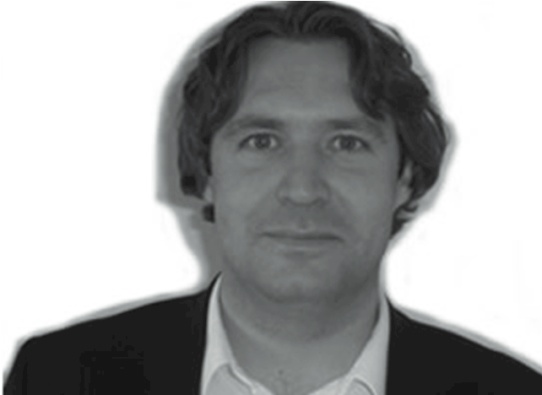 “Instead of the individual having to evaluate and process every bit of information, she/he creates a personal network of trusted nodes: people and content, enhanced by technology. The act of knowledge is offloaded onto the network itself.”
George Siemens, Knowing Knowledge
We’ve also seen major advances in what we know about the brain and how people learn
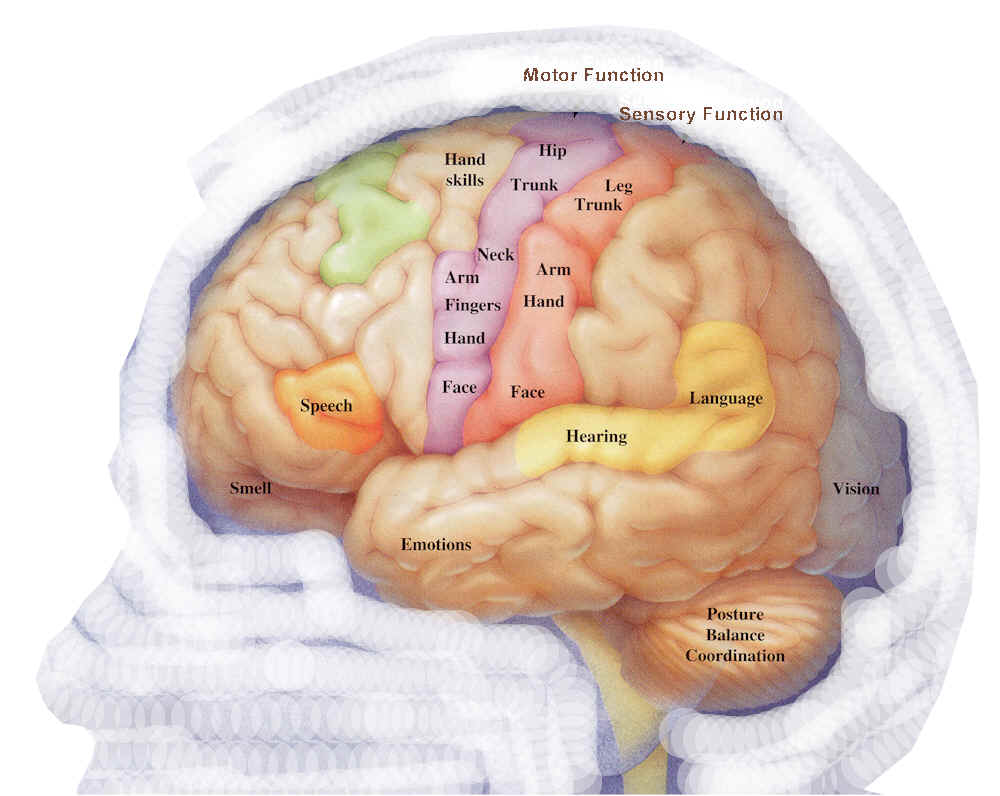 NEUROSCIENCE
We now have no excuses for overloading learners with indigestible information
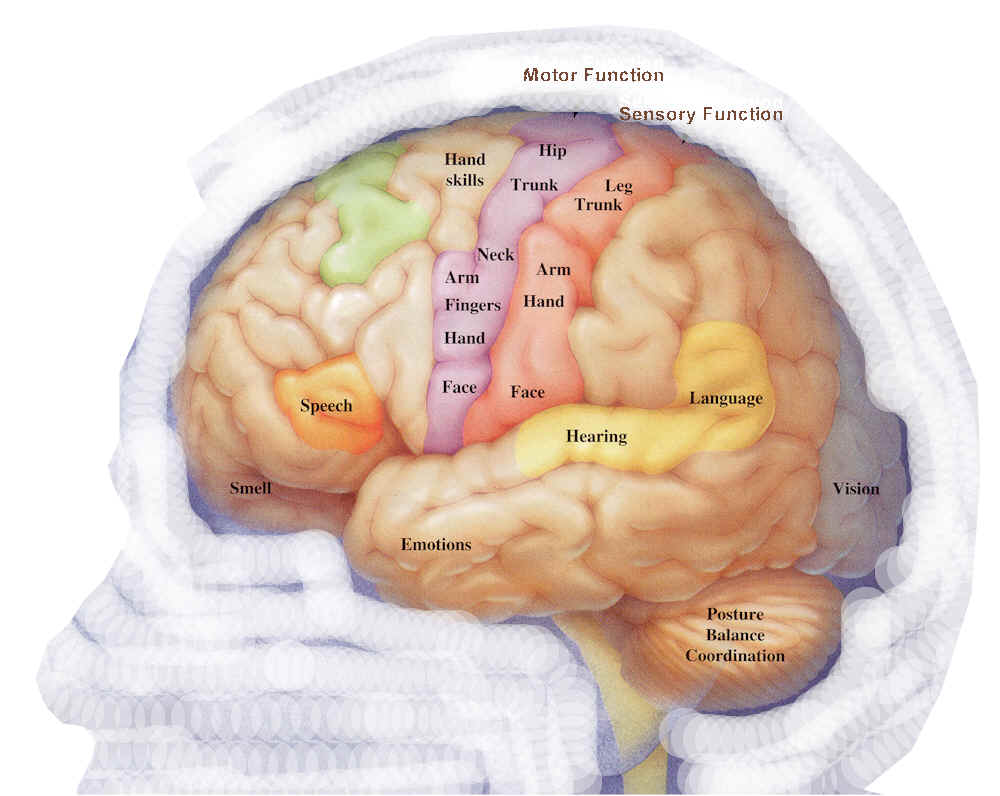 NEUROSCIENCE
We also have to respond to the expectations of a new generation of learners
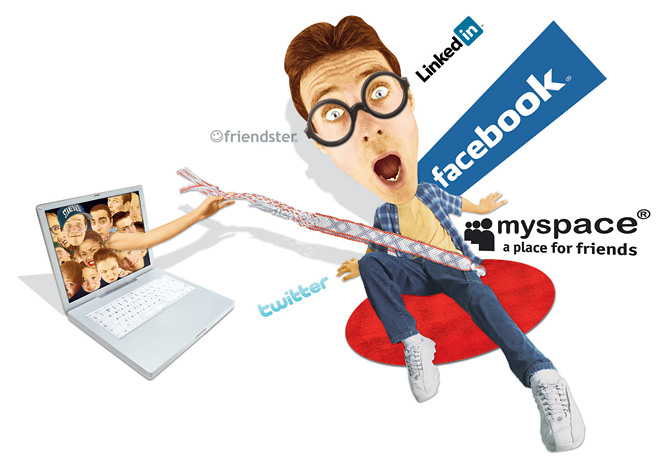 Gen Y: digital, social and always-on
There are two ways of looking at Generation Y
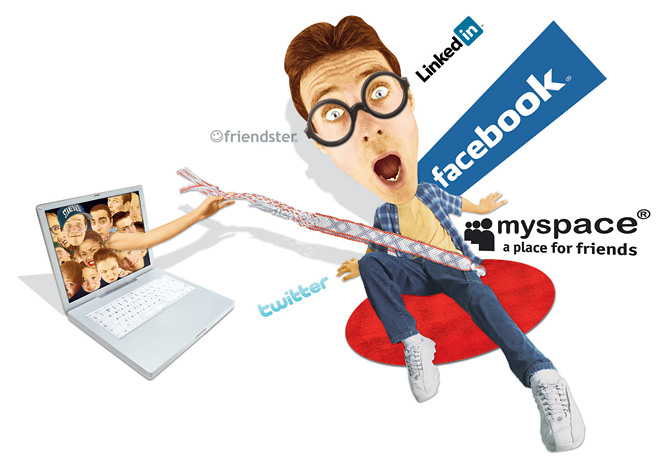 “Gen Y are tolerant, optimistic, collaborative,open-minded and driven.”
suite101.com
“Gen Y are the 'diva' generation: high-maintenance, out for themselves, lacking in loyalty, thinking only of the short termand their own place in it..”
Association of Graduate Recruiters
Although it could be that Gen Y are just more vocal in demanding what we’ve always wanted
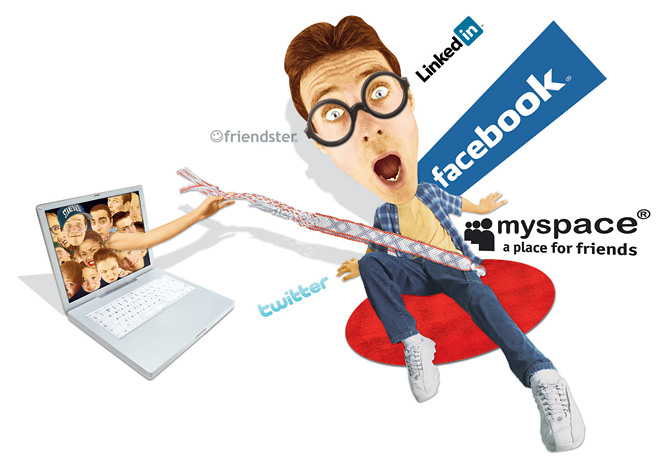 How Gen Y want learning to be:
Interactive
Student-centred
Authentic
Collaborative
On-demand
don’t we all?
Barking Robot, 2006
New thinking, new science and new expectations demand a shift in emphasis
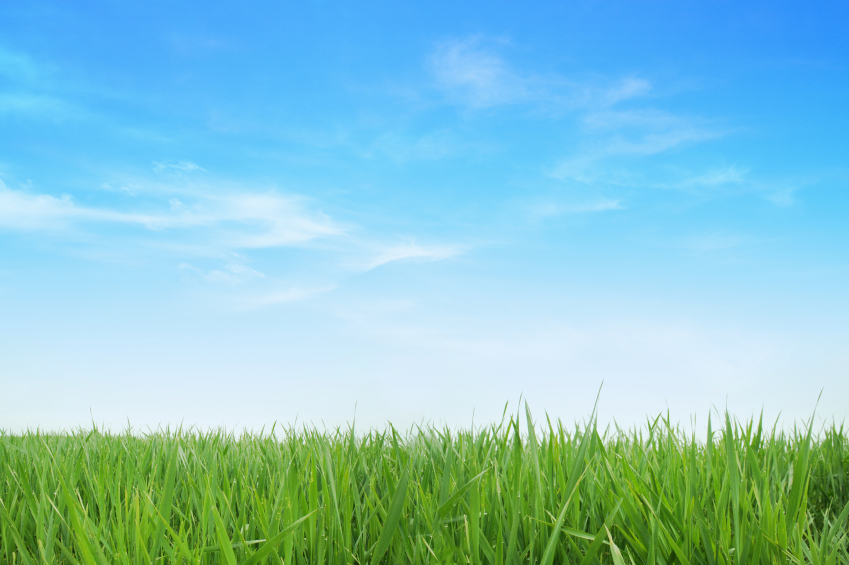 exploration
observation
coaching
discovery
case studies
demonstration
consultation
simulation
briefings
instruction
discussion
performance support
assessment
networking
feedback
games
reading
lectures
questioning
collaboration
work experience
reflection
visits
research
projects
role-play
sharing
practice
At the same time, we face great pressures
We’re under increasing pressure to deliver learning solutions more quickly
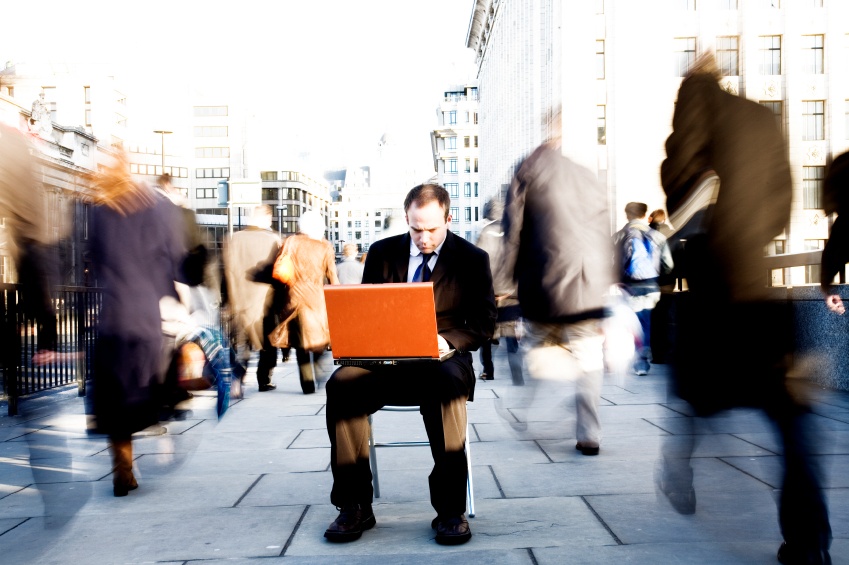 “72% of all training challenges are time-critical.”
Bersin & Associates (2005)
TIME PRESSURES
Sometimes it seems we are having to run ever faster just to stay in the same place
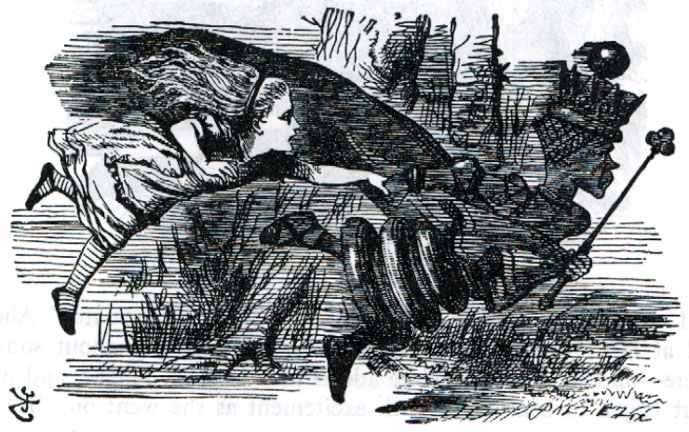 We need to be able to respond differently to different situations
A PYRAMID OF LEARNING INTERVENTIONS
TOP DOWN
BOTTOM-UP
Source: Nick Shackleton-Jones, BBC
Oh, and did I forget the financial pressures?
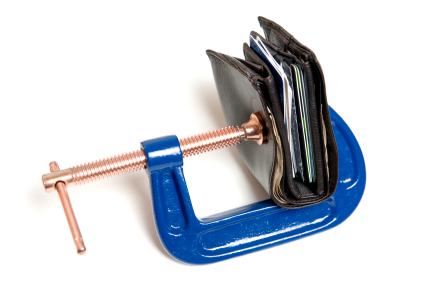 COST PRESSURES
Times are certainly tougher in learning and development as budgets are slashed
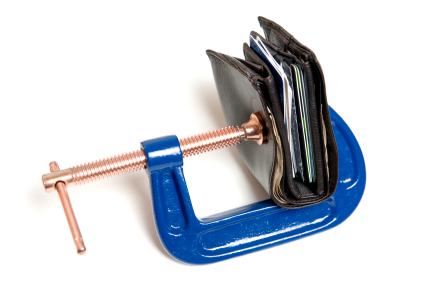 “Be aware that themagnitude of the financialmeltdown is almost beyondcomprehension. I can foreseetraining departments being eliminated almost entirely.”
Jay Cross (2008)
The need to think green may have taken a back seat right now, but we know we should be reducing travel where we can
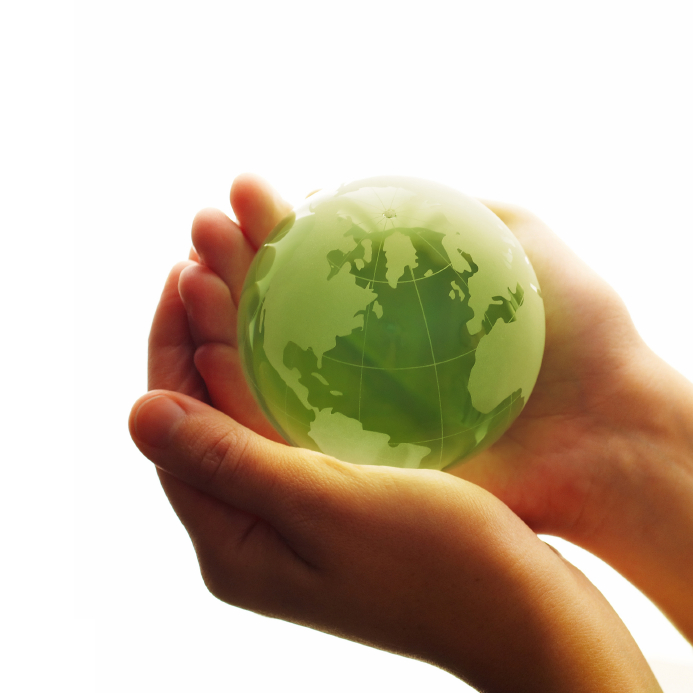 ENVIRONMENTAL PRESSURES
We can’t meet all these pressures just by changing methods
We choose methods to maximise the effectiveness of learning
We choose media to maximise the efficiency of learning
And the new pressures (time, environmental, budgetary) require, above all, greater efficiencies
Luckily, learning media are evolving rapidly. And new learning media enable change
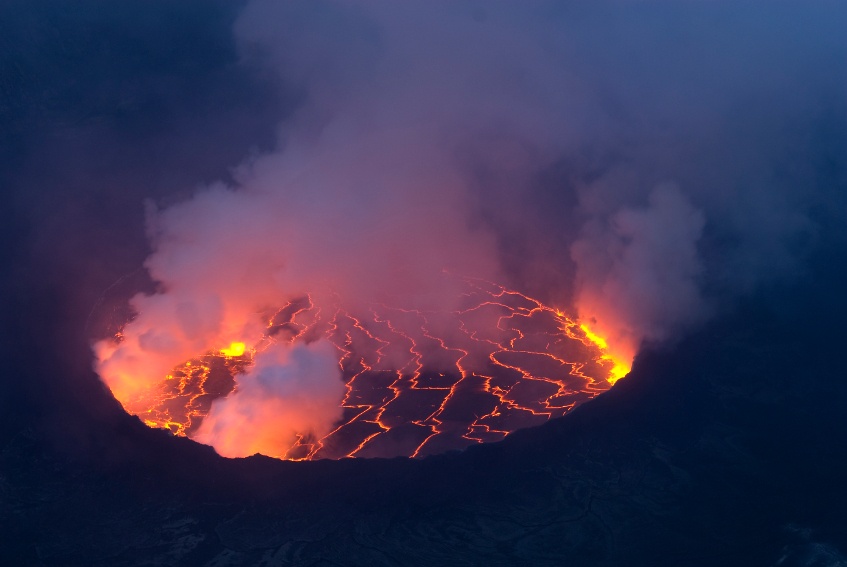 books
tapes
workbooks
DVDs
CDs
web pages
downloadable documents
podcasts/vodcasts
streaming media
email
instant messaging
chat rooms
forums
blogs
web conferencing
wikis
social networks
SMS
teleconferencing
simulators
telephone
Technology is providing some major new opportunities
The latest web tools allow us to collaborate as never before, not just at home but at work
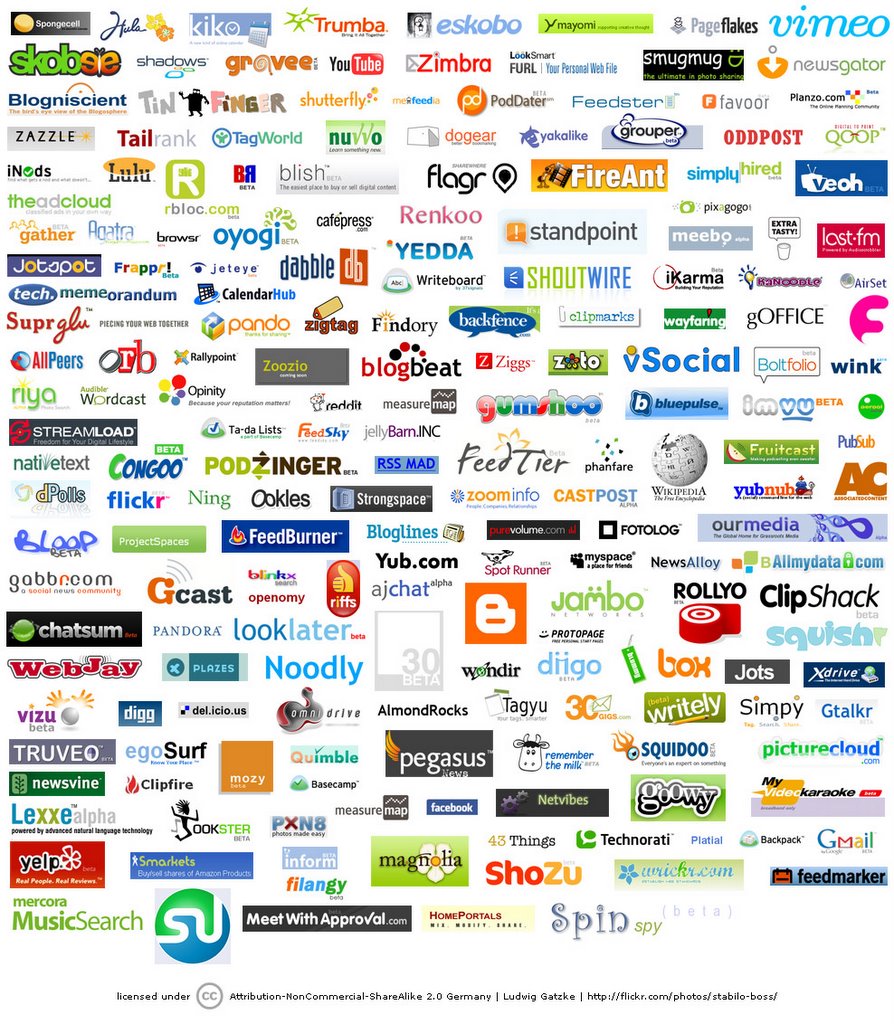 WEB 2.0 TOOLS
New, easy-to-use tools make it easier than ever to create self-paced learning content
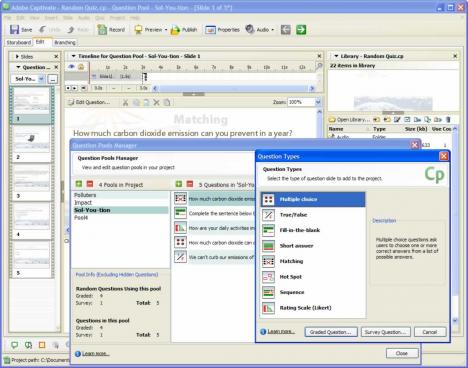 RAPID DEVELOPMENT TOOLS
And the latest mobile devices provide connectivity for those who aren’t always sitting behind a desk
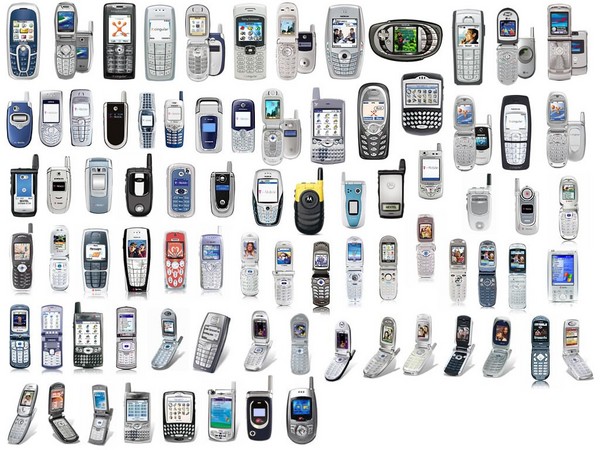 MOBILE DEVICES
We’re getting near to the point when anyone who wants their own computer can afford one
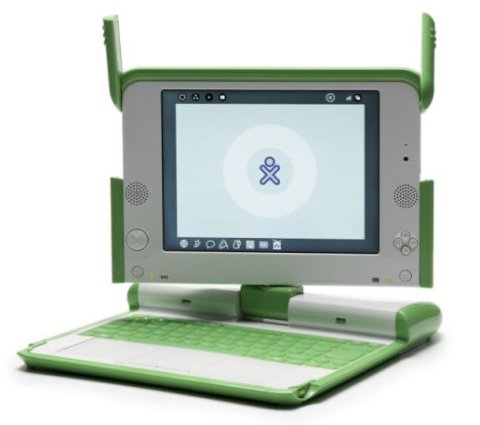 EVER MORE ACCESSIBLE COMPUTING
It no longer costs the earth to put together your own audio and video materials
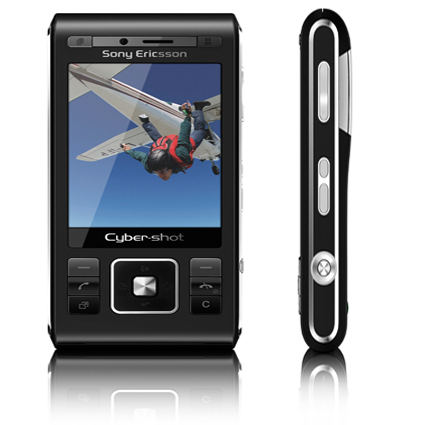 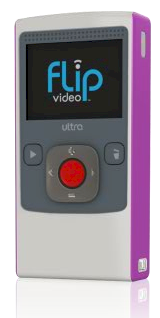 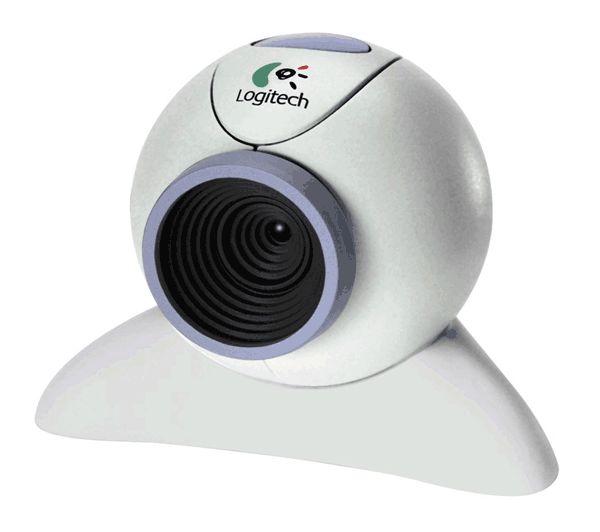 LOW-PRICE, HIGH QUALITY MEDIA CREATION
And we now have the bandwidth – even on mobile devices – to put that audio and video out there
3G
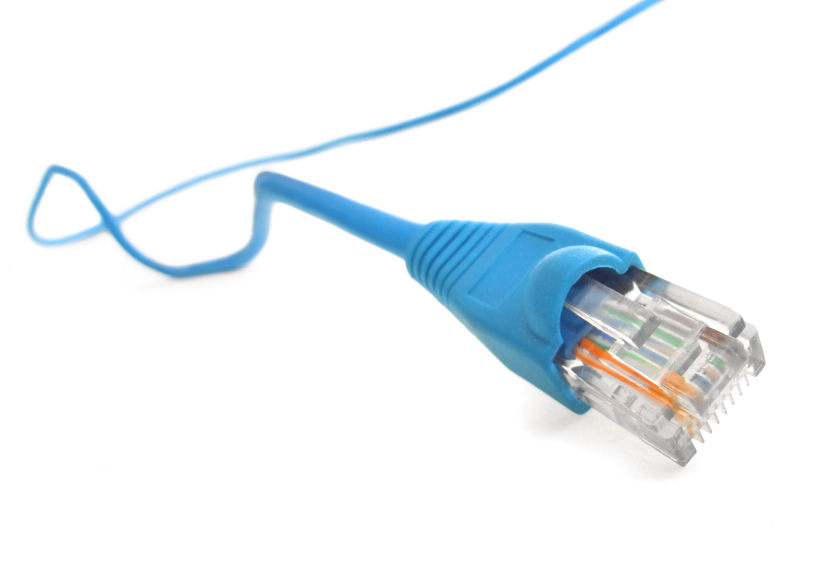 WIDESPREAD BROADBAND AVAILABILITY
Thirty years ago, a new trainer would have been comfortable with all available media
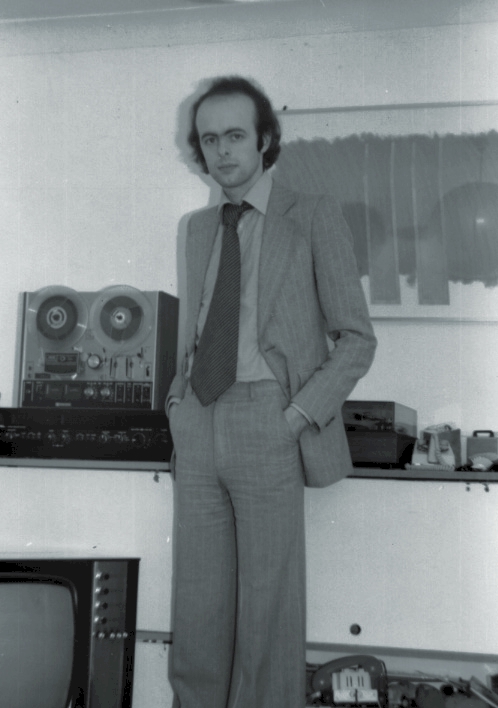 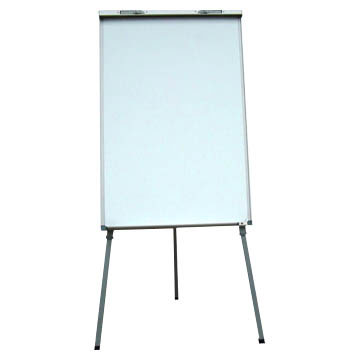 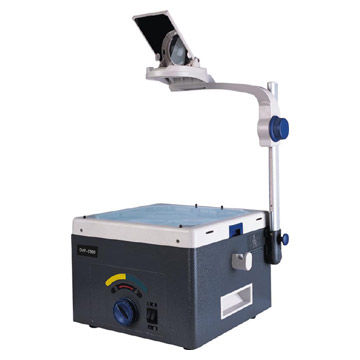 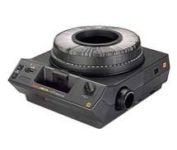 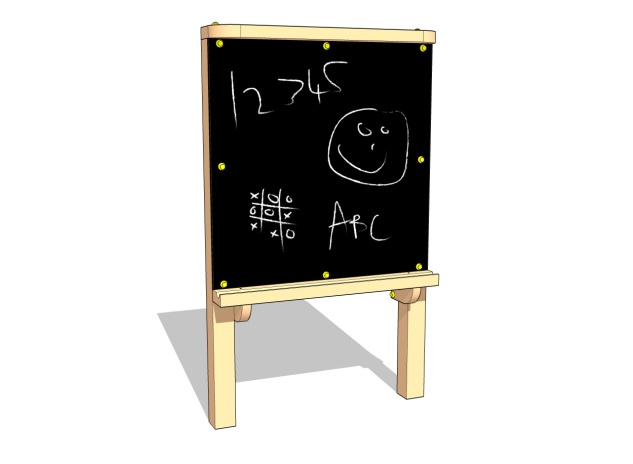 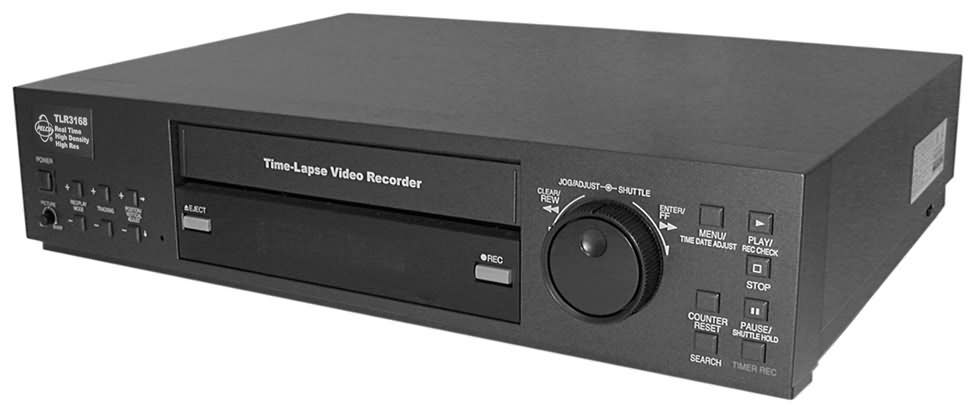 But as new media have proliferated, many have backed away and left it all to the specialists
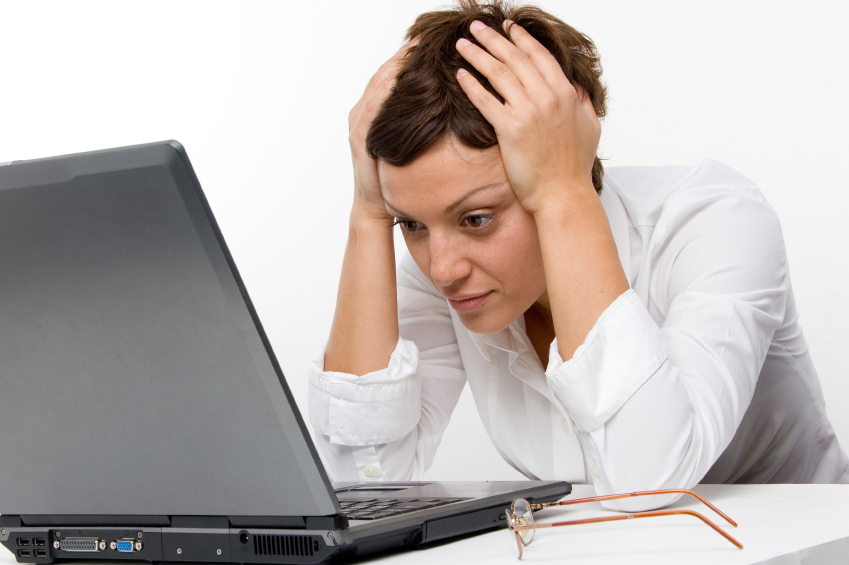 But as new media begin to affect all aspects of the work we do, it’s probably time to play catch up
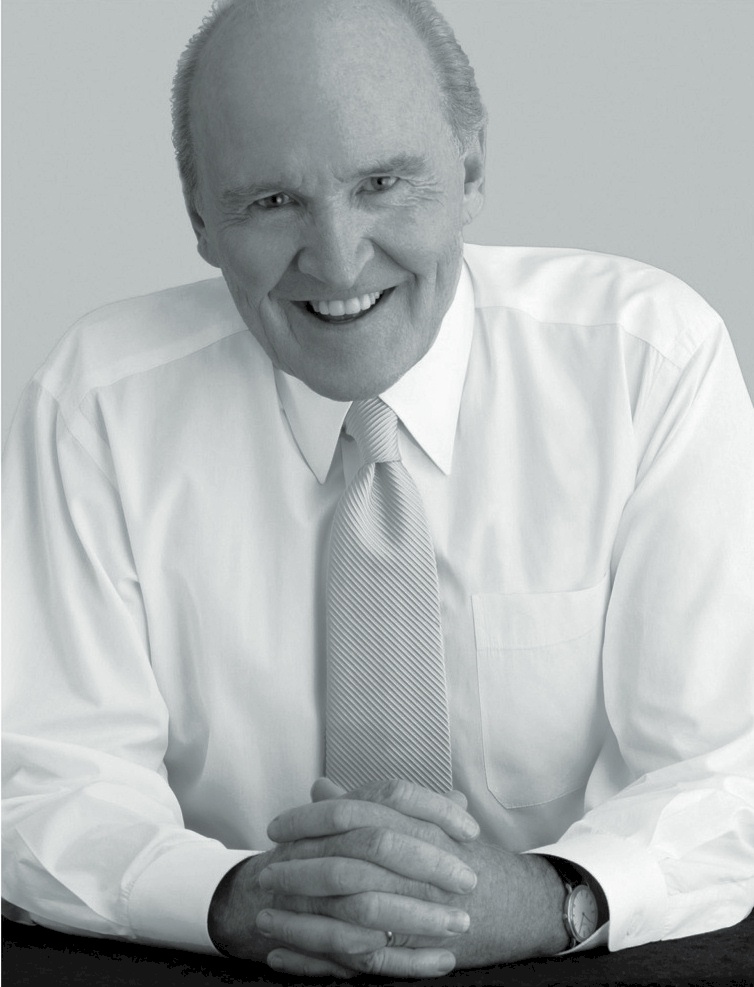 “When the rate of change outside exceeds the rate of change inside, the end is in sight.”
Jack Welch
So what’s the gap? Here’s what one recent UK survey discovered …
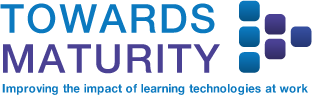 Barriers to the successful implementation of new learning technologies:
A lack of knowledge about its potential use and implementation (>65%)
A lack of skills to implement and manage e-learning (>50%)
Towards Maturity benchmarking survey 2009
We need the skills to implement e-learning successfully as part of our overall l&d strategy
STRATEGIC SKILLS
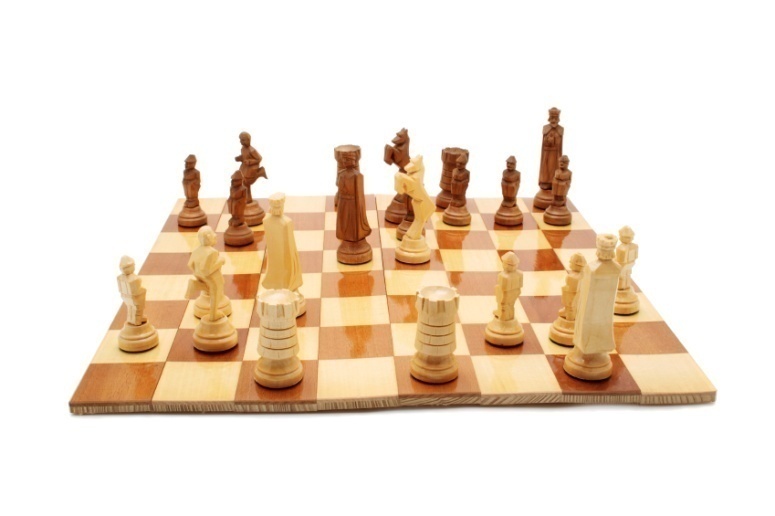 We need to be able to integrate new media into next generation blended learning solutions
STRATEGIC SKILLS
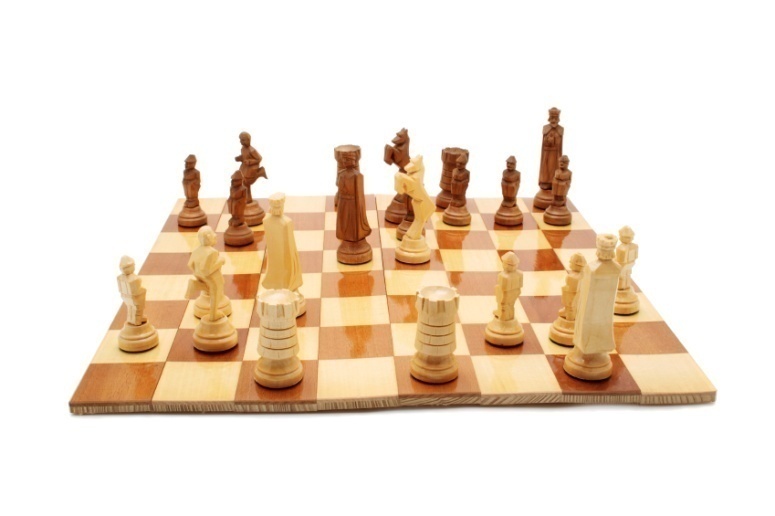 CURRICULUM DESIGN
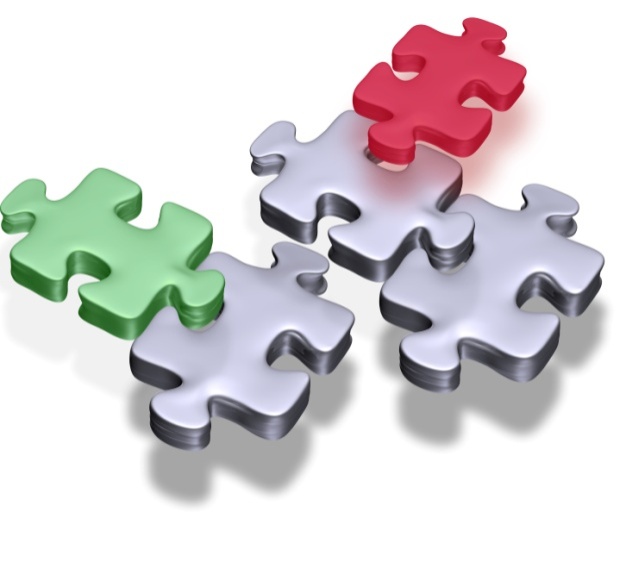 We need to be able to create e-content that is relevant, engaging and effective
STRATEGIC SKILLS
CONTENT CREATION
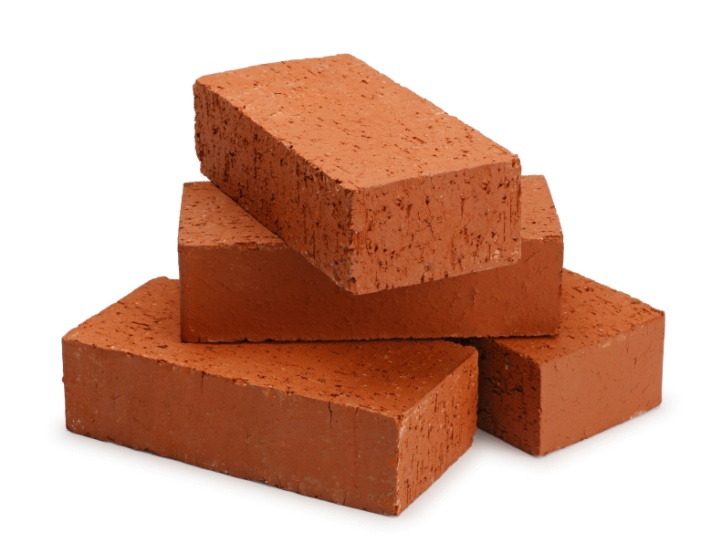 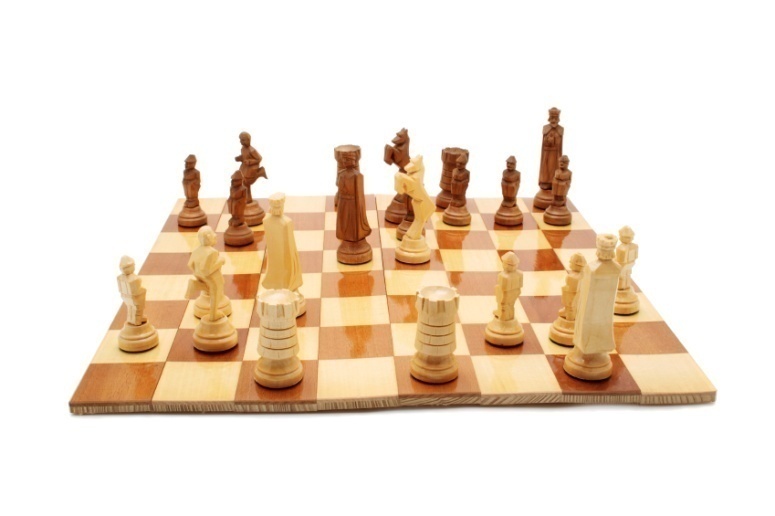 CURRICULUM DESIGN
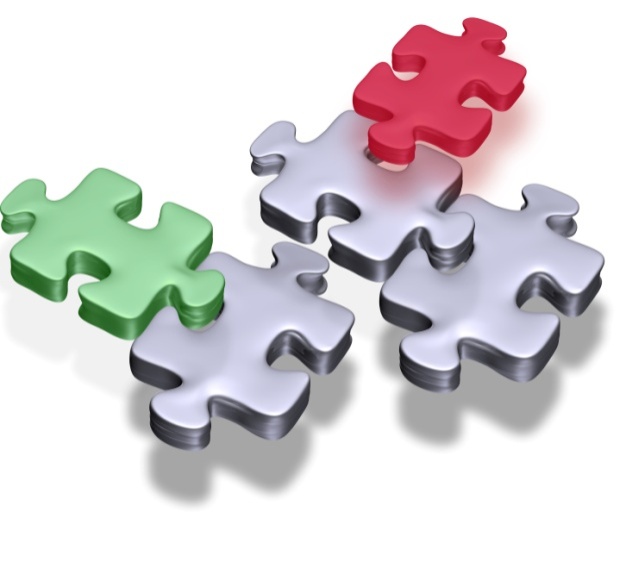 And we need to adapt our facilitation skills to support online collaboration as well as face-to-face
STRATEGIC SKILLS
CONTENT CREATION
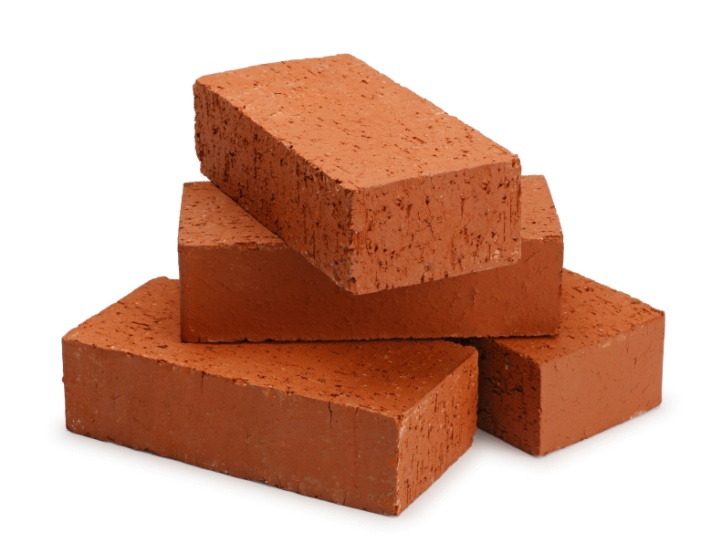 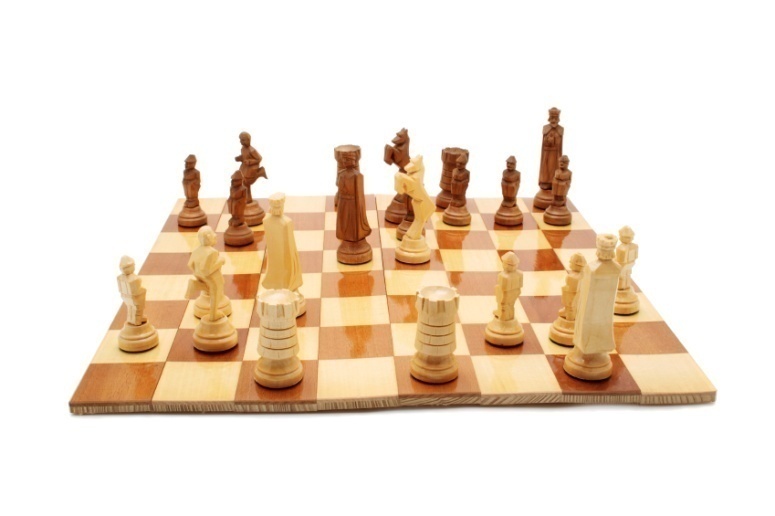 FACILITATION
CURRICULUM DESIGN
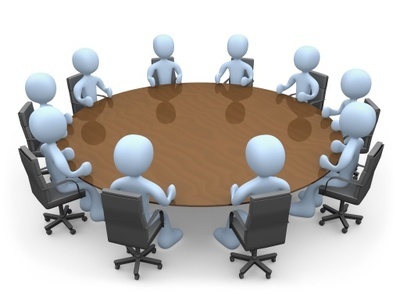 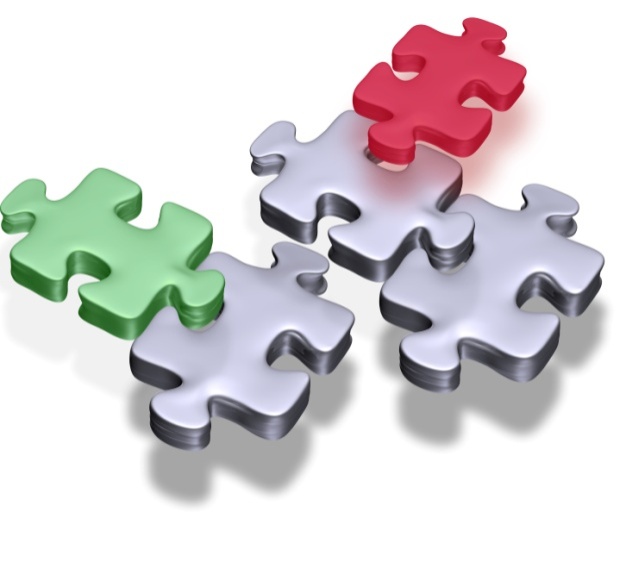 The new tool at skillsjourney.com will allow organisations and individuals to assess their e-learning skills gap
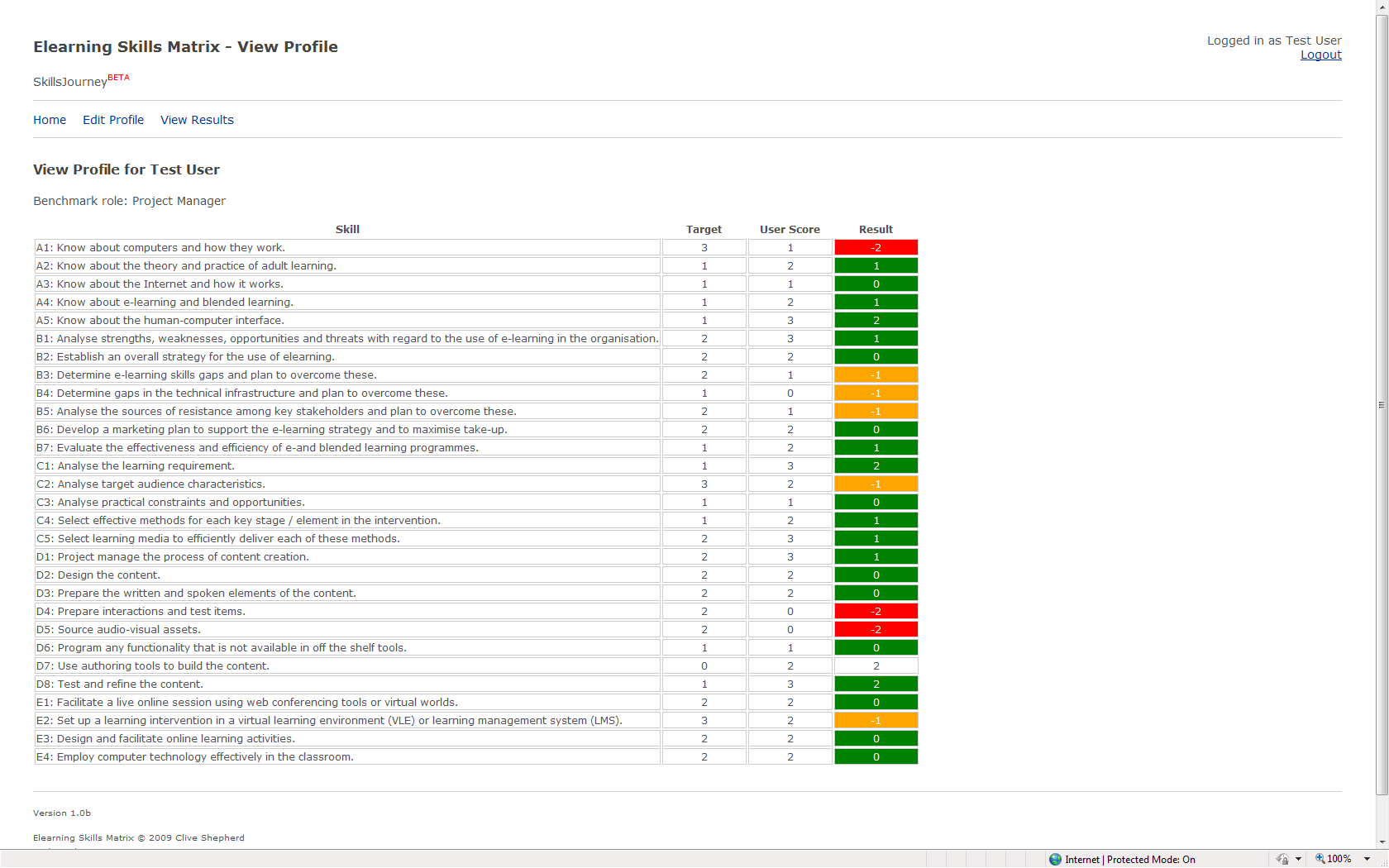 htttp://skillsjourney.com (beta)
It also points the way to available resources that will help you to bridge any gaps
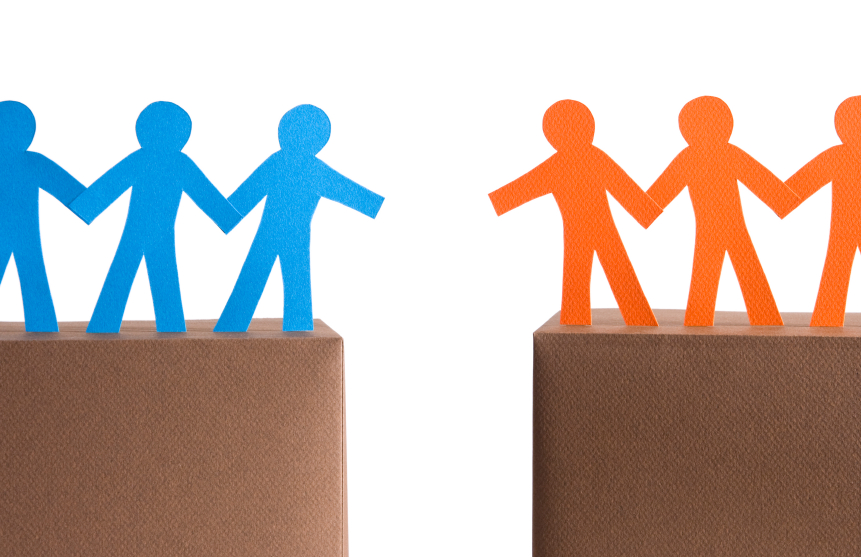 Qualifications
Short courses
Networks
Resources
And when we’ve closed those gaps, we can look forward to a new era of l&d with confidence
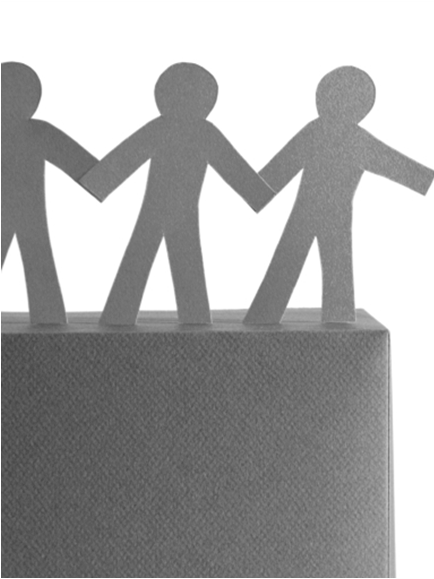 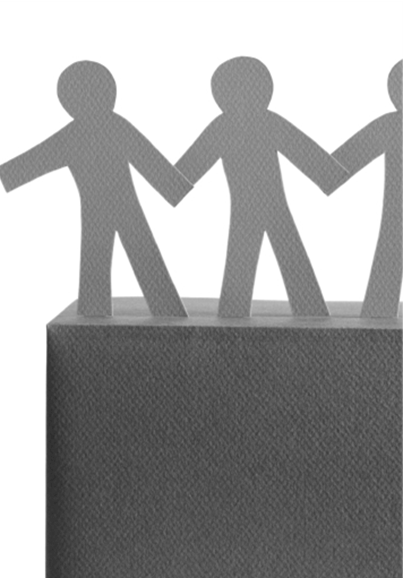 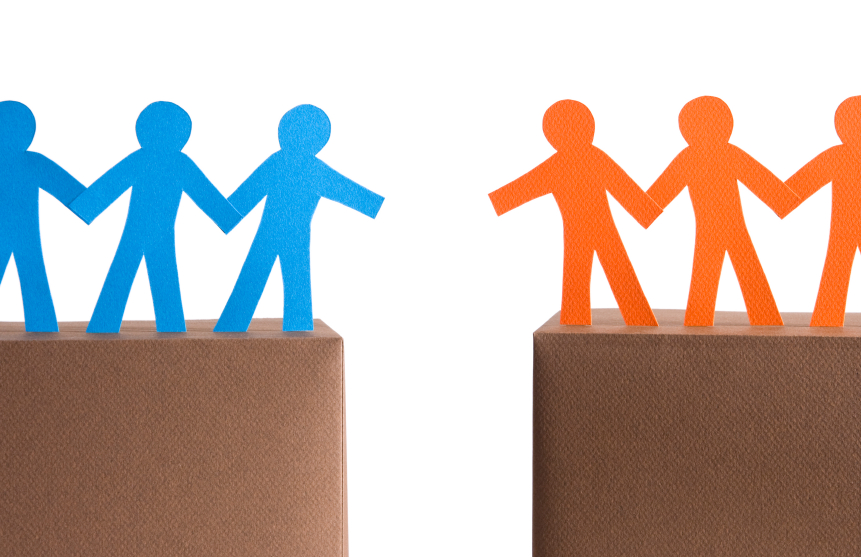 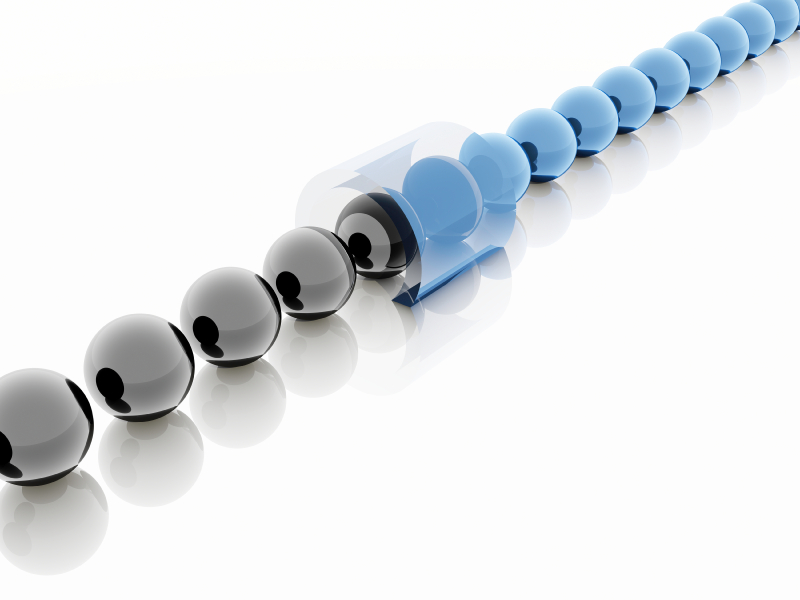 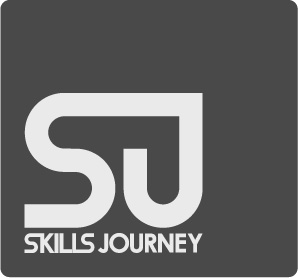 The e-learning skills gap
www.skillsjourney.com
clive@skillsjourney.com